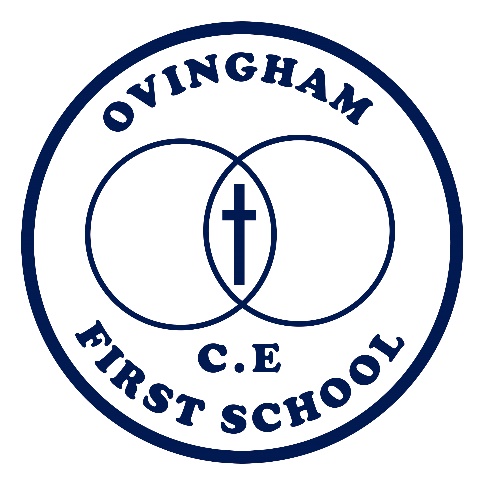 Through Love, we go Beyond. 1 Corinthians (12-13)
Class 4
Information & Curriculum Meeting
 September 2022
Class Information
Class routines
Buddies
Behaviour management
Curriculum Information
Supporting your child at home
Who’s in class?
Ms Moore: Class Teacher, Monday am, Tuesday-Friday
Mrs Lognonne: TA, Mon-Fri
Mrs Finney: HLTA, Tuesday afternoon
Class Routines
Monday 
 New reading books given out.	
Wednesday
PE with NUFC
Thursday
Music with Mrs Shevlin (recorders)
Friday
Spelling and tables review.
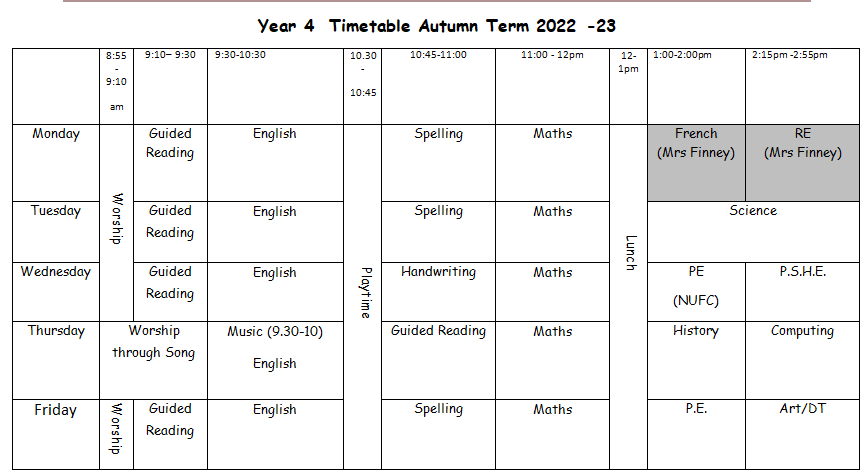 Buddies
Buddies support the younger children in school at break and lunchtime.
This role is designed to promote independence and help to prepare for greater responsibility in Year 5.
Behaviour Management
Being the best we can be
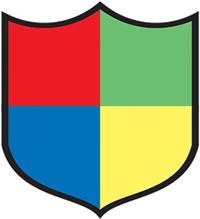 Co-operation
Perseverance
Considerate
House points
Kindness
Resilience
Hard work
School values
What does it mean to be in Year 4?

In Year 4 we want everyone to feel happy, safe and be able to learn. To make sure this happens we must:
1. Be an active listener.
2. Be independent and help one another.
3. Be kind and caring and a good friend.
4. Follow instructions.
5. Concentrate and always try our best.
6. Try not to distract others or shout out.
7. Keep the classroom tidy.
8. Look after school equipment and other people's belongings.
9. Be a good role model and always polite.
10. Be positive and have fun!
Sanctions
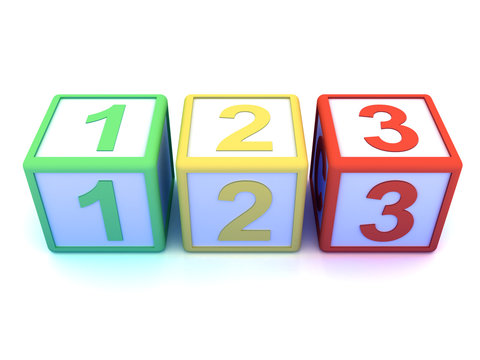 Communication
Messages:  
Diaries are checked daily – please write in here for any changes of pick-up etc. (alternatively, contact us by phone or email.)
Appointments can be made to speak at length – drop off and pick up times are brief.
Electronically: 
Class page on the school website
Twitter
Curriculum
Information can be found on our class page:
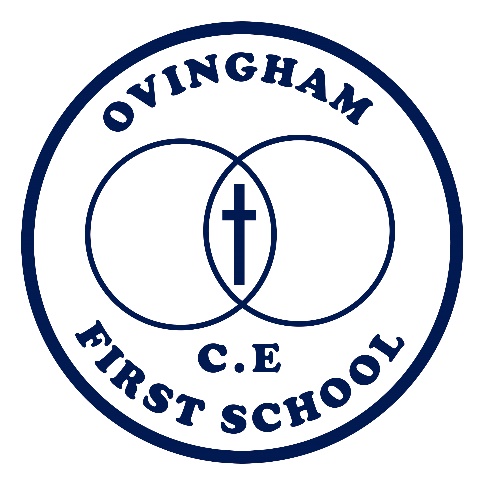 Maths
CPA approach – Low threshold, high ceiling tasks
High level maths vocabulary expectations 
Quick facts recall – timetables ( Year 4 Statutory Tables Test June) number bonds, number recognition.
SPaG
Significant emphasis on spelling & grammar
Expectation to use correct punctuation and grammar in all writing. 
 Weekly spelling rules to practise linked to class work
Statutory spelling list for Years 3 and 4
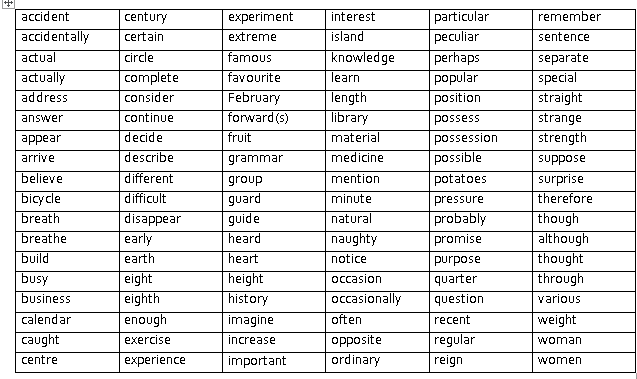 Reading
We want to foster a love of reading – reading for pleasure is the aim of the game
Read a wide range of fiction, non-fiction, magazines, newspapers, e-books! 
Independence - but still supported – PLEASE sign reading record on a regular basis
Aiming for at least book a week, ask questions, discuss opinions etc through VIPERS.  Books changed on Mondays only so please encourage re-reading and supplementing with books from home/library
Homework
Spellings 
Times tables book (KS 2 only)
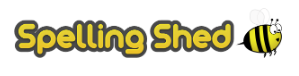 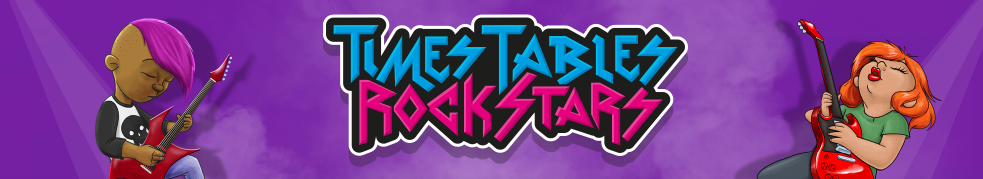 Useful information
Email address: admin@ovinghamfirst.northumberland.sch.uk

Website: http://www.ovinghamfirst.northumberland.sch.uk
       
Twitter: OvinghamCEFirst
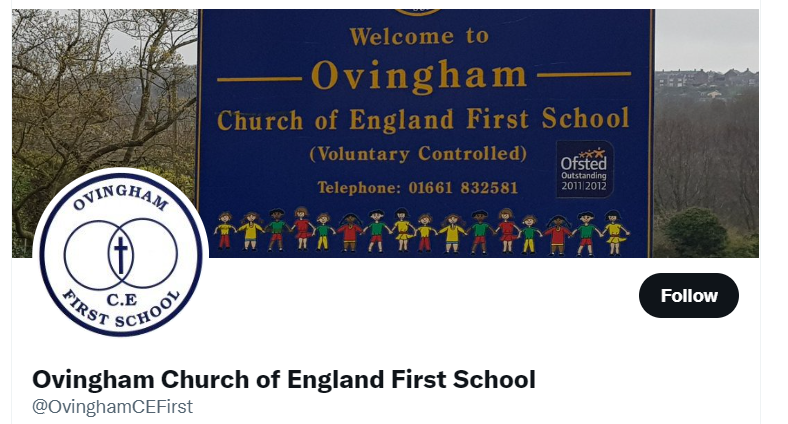